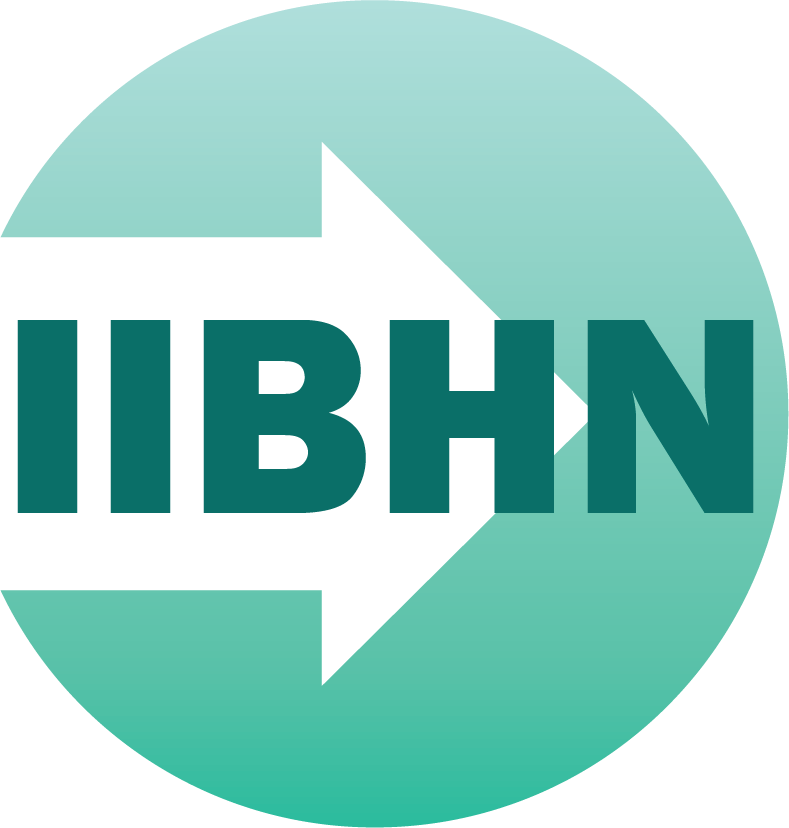 Welcome to the 5th annual 
Idaho Integrated Behavioral Health Network
Conference
TitlePresenterDate
Disclosure
Workshop Description
.
Learning Objectives
Q&A